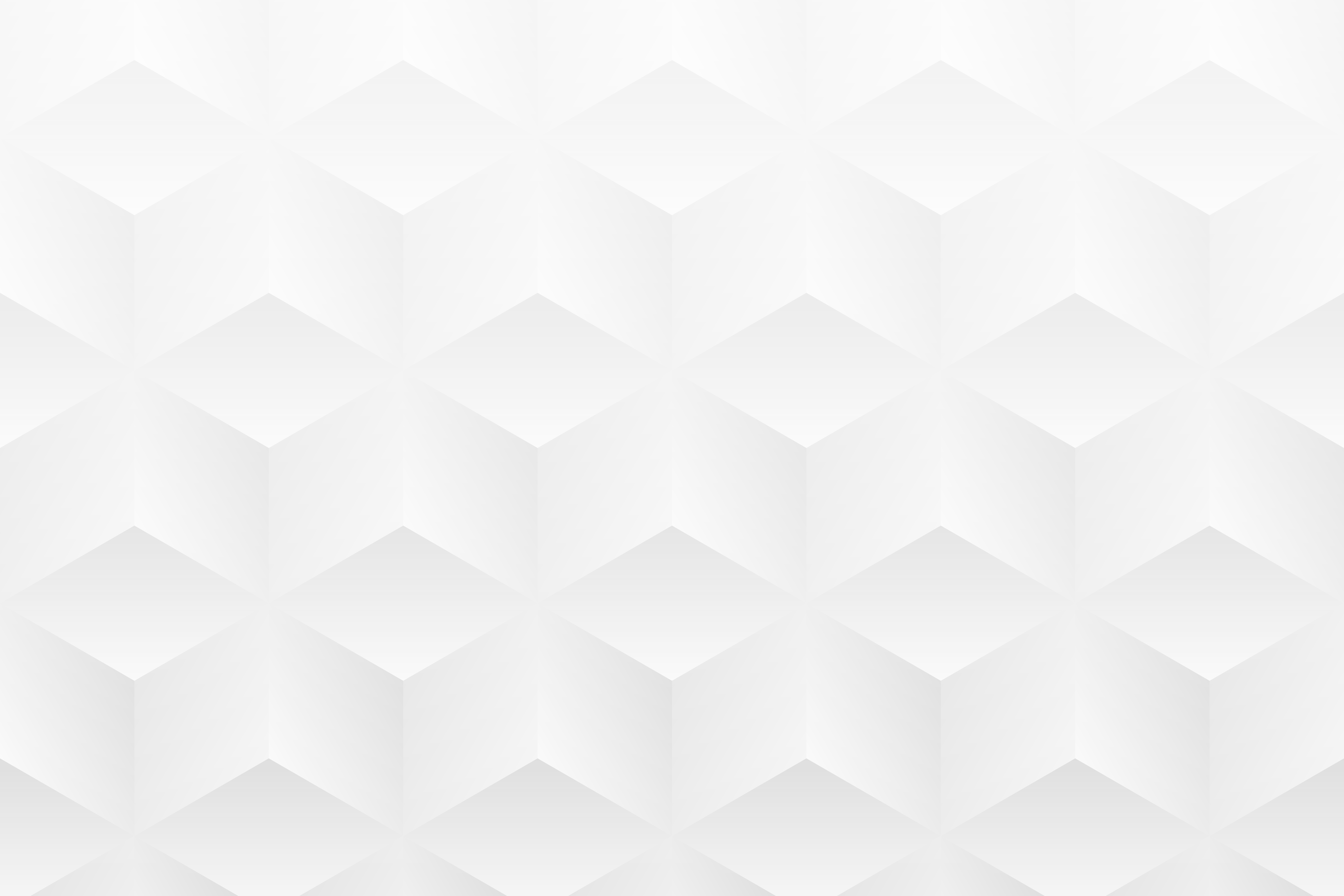 Vorlage für einen 3-Jahres-Strategieplan
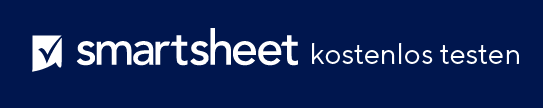 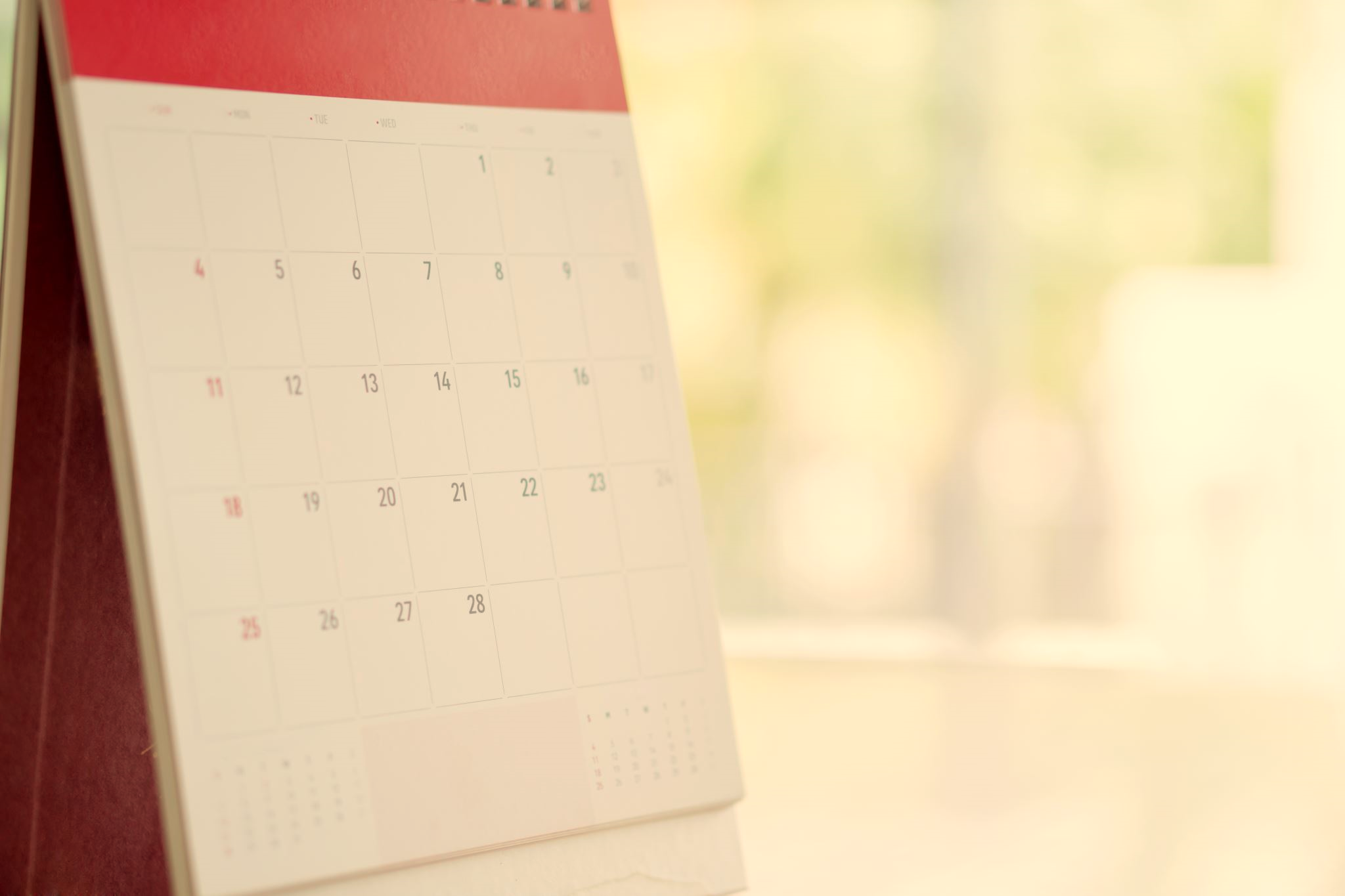 SO VERWENDEN SIE DIESE VORLAGE
Mit einer Vision beginnen
Geben Sie oben auf der Folie Ihre übergeordnete Vision für den 3-Jahres-Zeitraum an. Dies gibt die Richtung für alle strategischen Aktivitäten vor.
Meilensteine hinzufügen
Markieren Sie für jedes Jahr wichtige Meilensteine direkt im Zeitplan. Dieser visuelle Hinweis hilft Ihnen, den Fortschritt bei der Erreichung größerer Ziele nachzuverfolgen.
1
5
Fällig TT.MM.
Fällig TT.MM.
Fällig TT.MM.
2
Folie segmentieren
Teilen Sie die Folie in drei Abschnitte auf: einen für jedes Jahr. Beschriften Sie jeden Abschnitt mit dem Jahr und dem entsprechenden Schwerpunkt (Grundlagenschaffung, Wachstum und Anpassung, Konsolidierung und Innovation).
Symbole verwenden
Nutzen Sie einfache Symbole, um die Hauptkomponenten darzustellen (z. B. eine Uhr für „Aktualität gewährleisten“ und eine Lupe für „Überprüfen und anpassen“). Mithilfe von Symbolen kann die Folie ansprechender und übersichtlicher gestaltet werden.
6
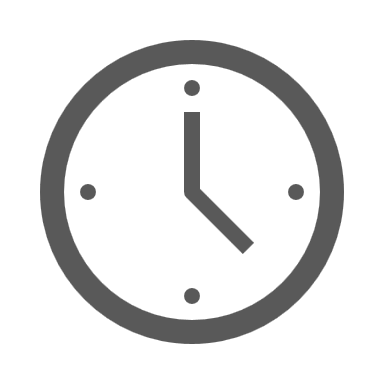 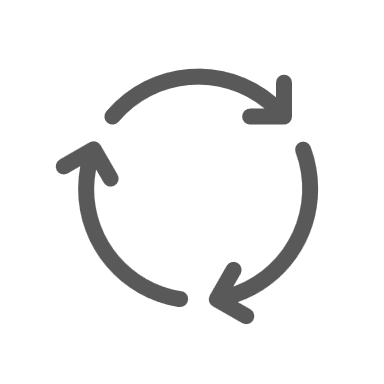 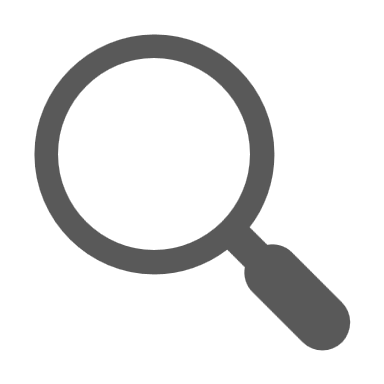 3
Details ausfüllen
Listen Sie unter jedem Jahr die Hauptkomponenten als Aufzählungspunkte auf. Fassen Sie sich kurz, damit die Folie lesbar bleibt.
7
Notizen hinzufügen
Verwenden Sie den PowerPoint-Abschnitt Notizen, um Kontext hinzuzufügen, der für die Hauptfolie möglicherweise zu ausführlich ist.
4
Farben zuweisen
Erstellen Sie einen Farbcode für verschiedene Arten von Aktivitäten (z. B. Blau für „Rollen definieren“ oder Grün für „Aktionsplan entwickeln“). Verwenden Sie dieses Farbschema einheitlich in allen drei Abschnitten, damit Betrachter*innen die Art der geplanten Aktivitäten schnell erkennen.
8
Überprüfen und überarbeiten
Überprüfen Sie die Strategieplanfolie regelmäßig mit Ihrem Team. Aktualisieren Sie sie, wenn sich Strategien weiterentwickeln oder sich neue Chancen und Herausforderungen ergeben.
BEISPIEL FÜR EINEN 3-JAHRES-STRATEGIEPLAN
20XX – Grundlagenschaffung
20XX – Konsolidierung und Innovation
20XX – Wachstum und Anpassung
ROLLEN DEFINIEREN
ÜBERPRÜFEN UND ANPASSEN
GEWINNE KONSOLIDIEREN
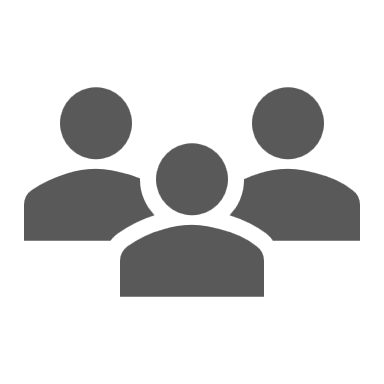 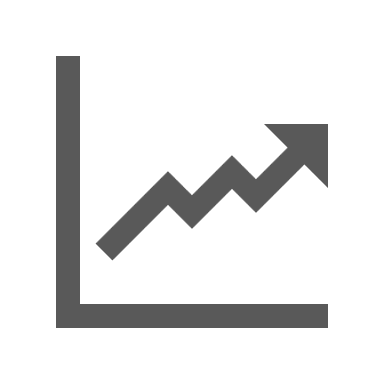 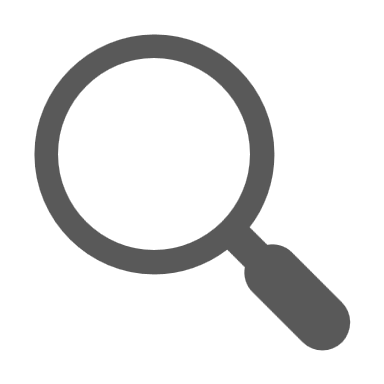 Fällig TT.MM.
Fällig TT.MM.
Weisen Sie den Teammitgliedern strategische Rollen und Verantwortlichkeiten zu.
Bewerten Sie die Ergebnisse und passen Sie Ihre Strategien entsprechend an.
Konzentrieren Sie sich darauf, die erzielten Fortschritte zu festigen und nachhaltiges Wachstum zu gewährleisten.
AKTIONSPLAN ENTWICKELN
INITIATIVEN AUSWEITEN
PROZESSE ERNEUERN
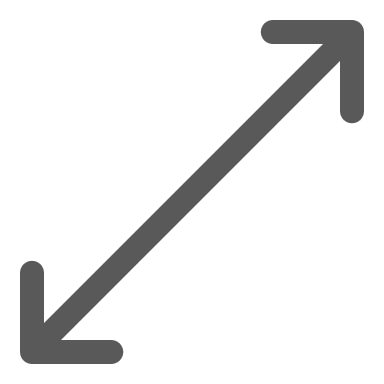 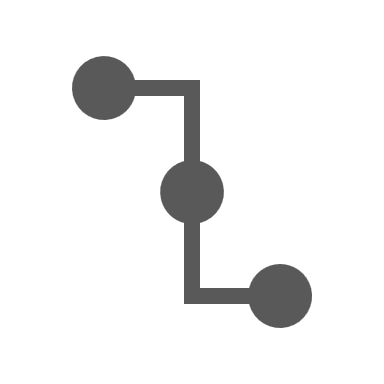 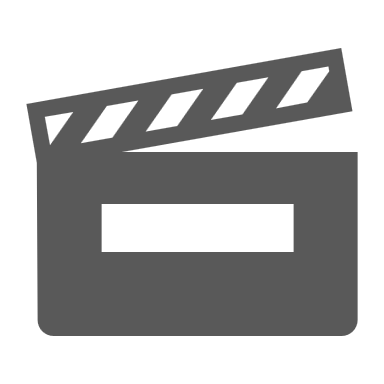 Beschreiben Sie spezifische Aktionen, um Ihre strategischen Ziele anzugehen.
Skalieren Sie erfolgreiche Strategien und ermitteln Sie neue Wachstumschancen.
Implementieren Sie innovative Methoden, um die Effizienz und Effektivität zu steigern.
AKTUALITÄT GEWÄHRLEISTEN
ENGAGEMENT STÄRKEN
NÄCHSTEN ZYKLUS VORBEREITEN
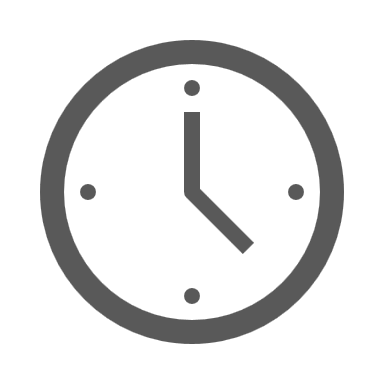 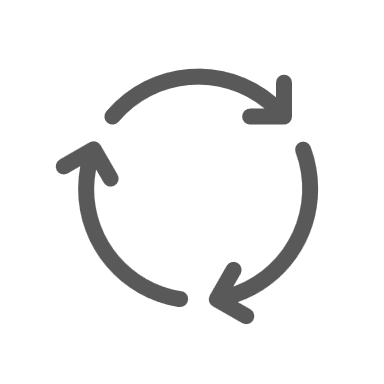 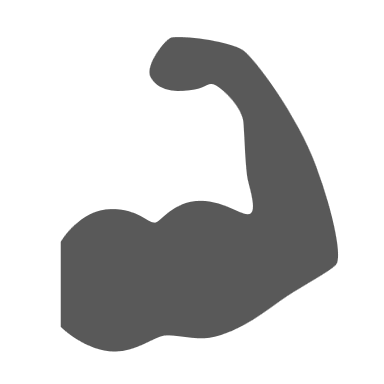 Legen Sie für jede Aktion klare Zeitpläne fest, um die Dynamik aufrechtzuerhalten.
Fördern Sie die Einbindung der Stakeholder*innen durch regelmäßige Updates und Feedback.
Legen Sie die Grundlagen für den nächsten strategischen Planungszyklus.
3-JAHRES-STRATEGIEPLAN
20XX – Fokus
20XX – Fokus
20XX – Fokus
AKTIVITÄT
AKTIVITÄT
AKTIVITÄT
Beschreibung
Beschreibung
Beschreibung
AKTIVITÄT
AKTIVITÄT
AKTIVITÄT
Beschreibung
Beschreibung
Beschreibung
AKTIVITÄT
AKTIVITÄT
AKTIVITÄT
Beschreibung
Beschreibung
Beschreibung